Робот-хвататель «Иллав 5000»
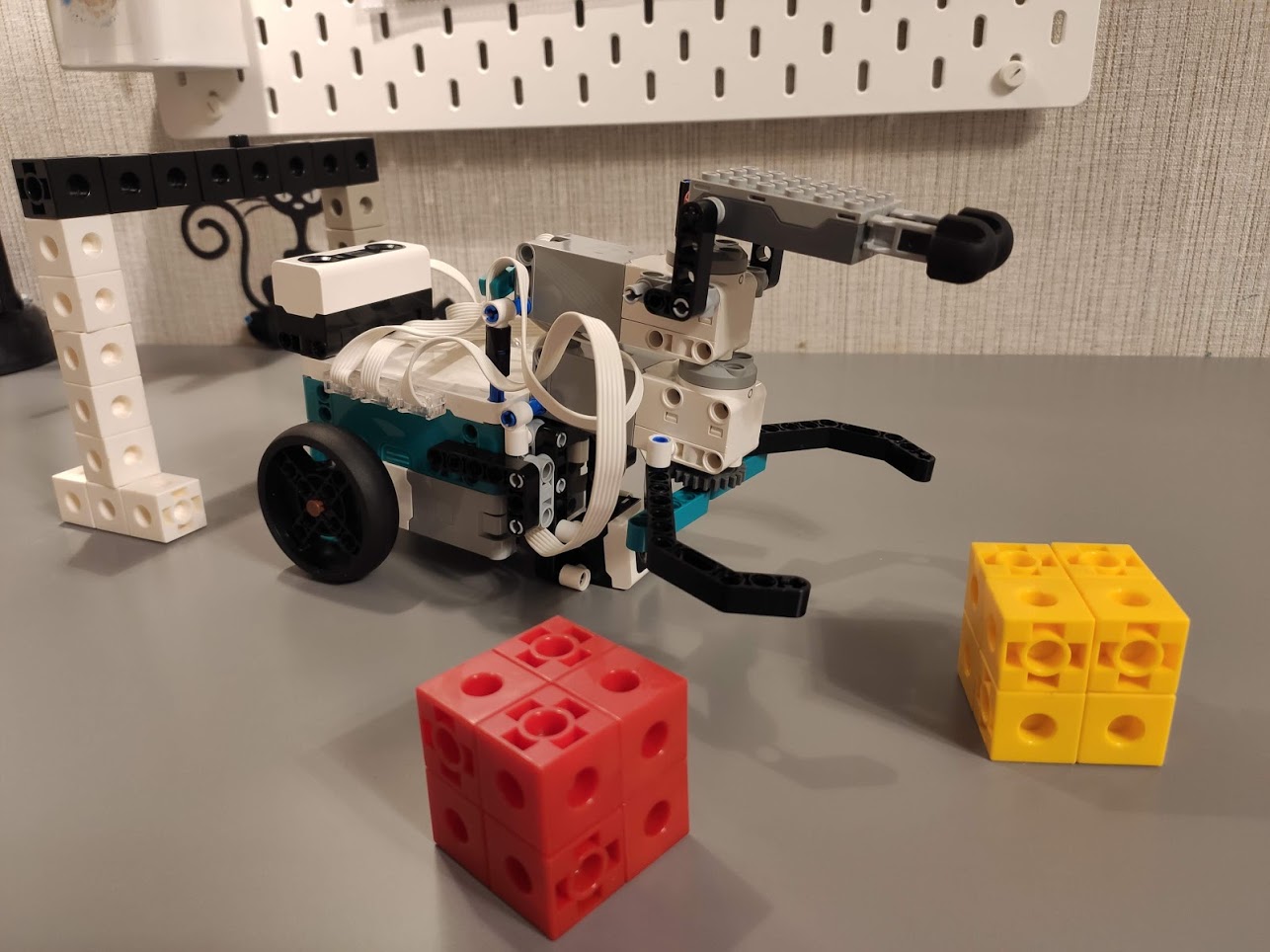 Стрижков Данил
Робот-хвататель «Иллав 5000»Назначение и возможности
Доставка на базу
Определение и разрушение препятствий
Поиск и Захват ресурса нужного цвета
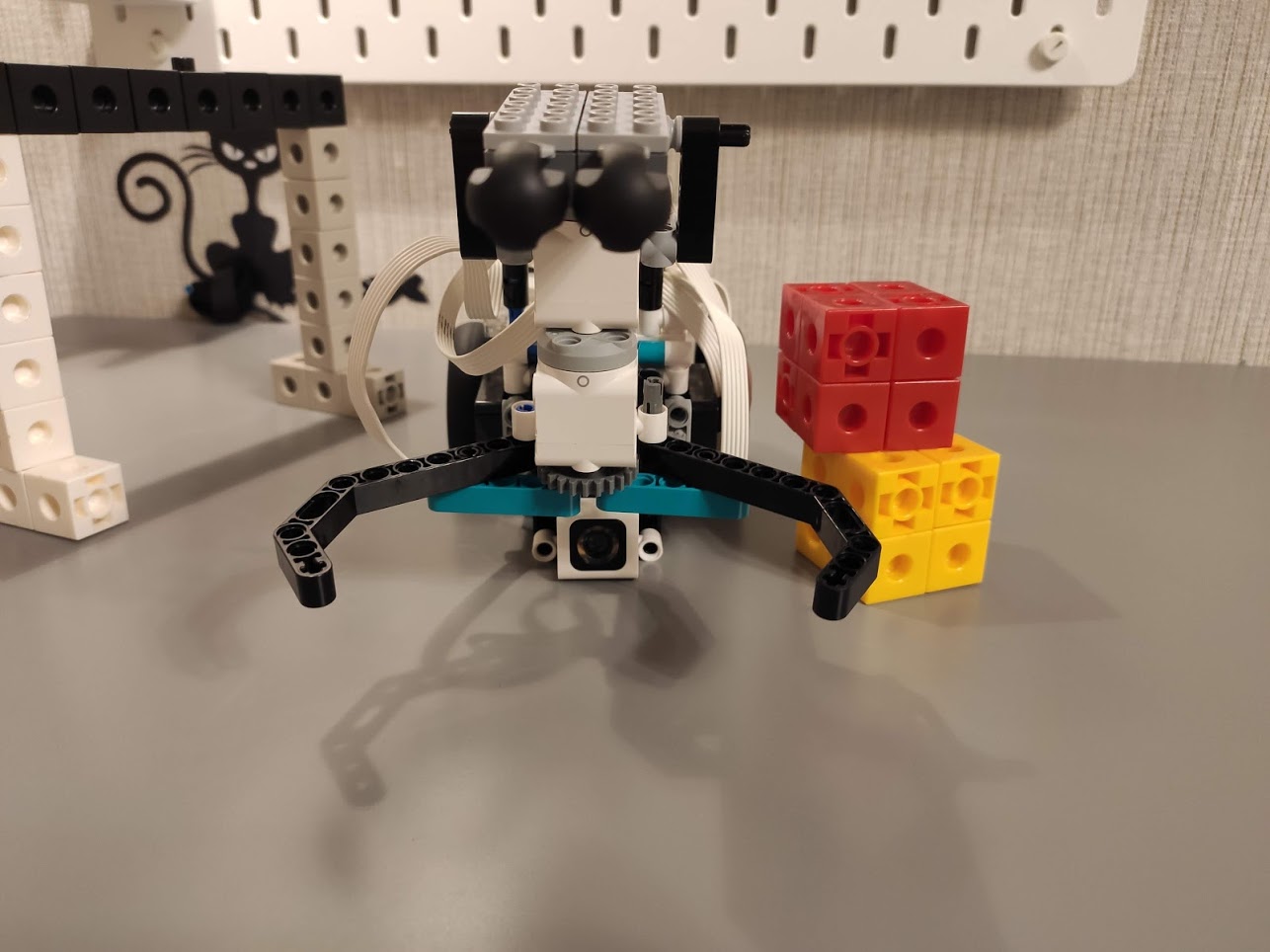 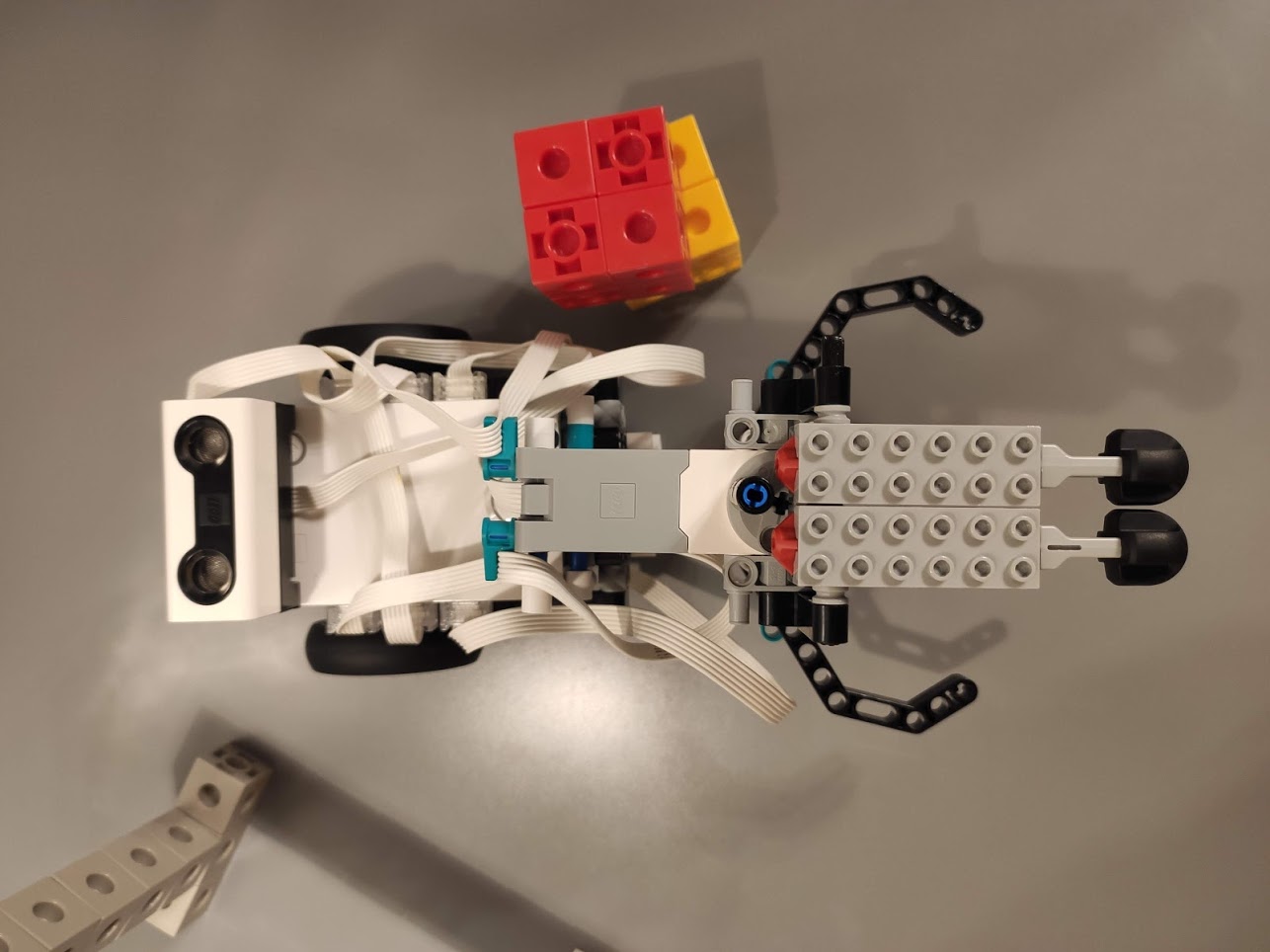 Робот-хвататель «Иллав 5000»программа: